Sanofi 
At-A-Glance
Megan Hauss
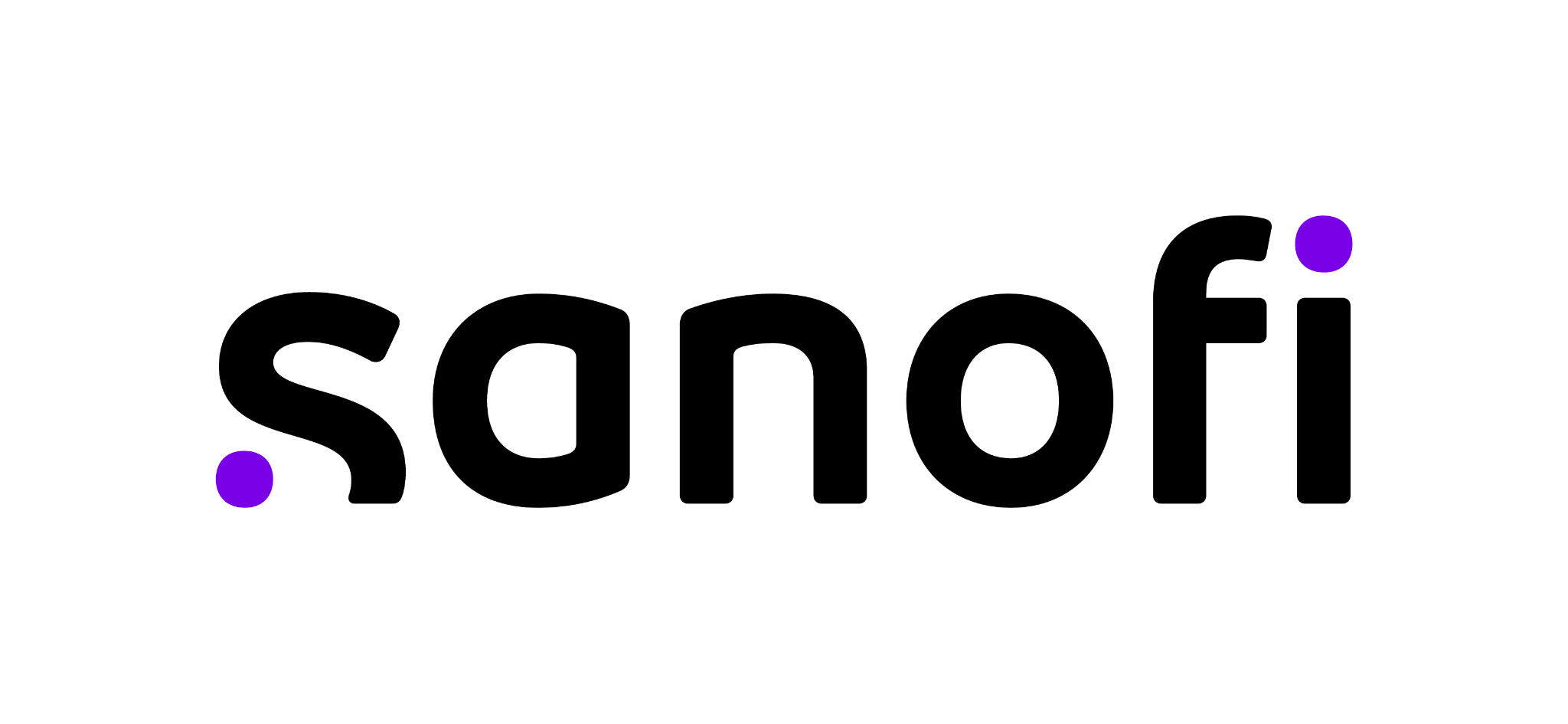 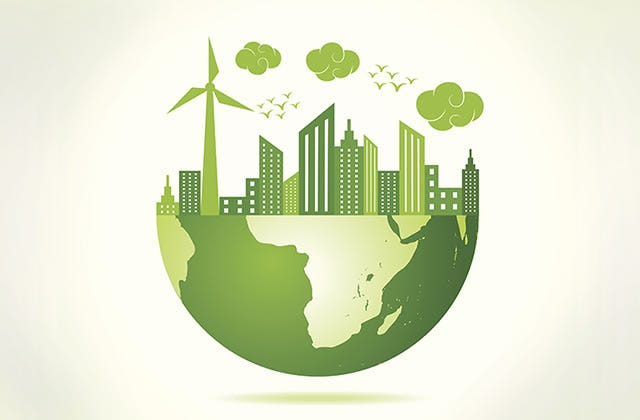 About Sanofi
healthcare company 
dedicated to developing products that will help people
strives to have positive social impacts
improving access to healthcare
supporting underserved communities
practicing environmental sustainability
establishing an inclusive environment within their company and communities
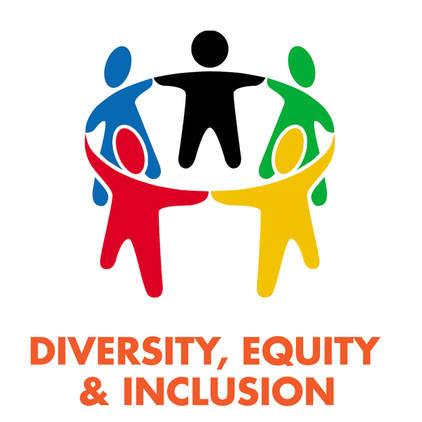 Healthcare Products
ACT
Gold Bond
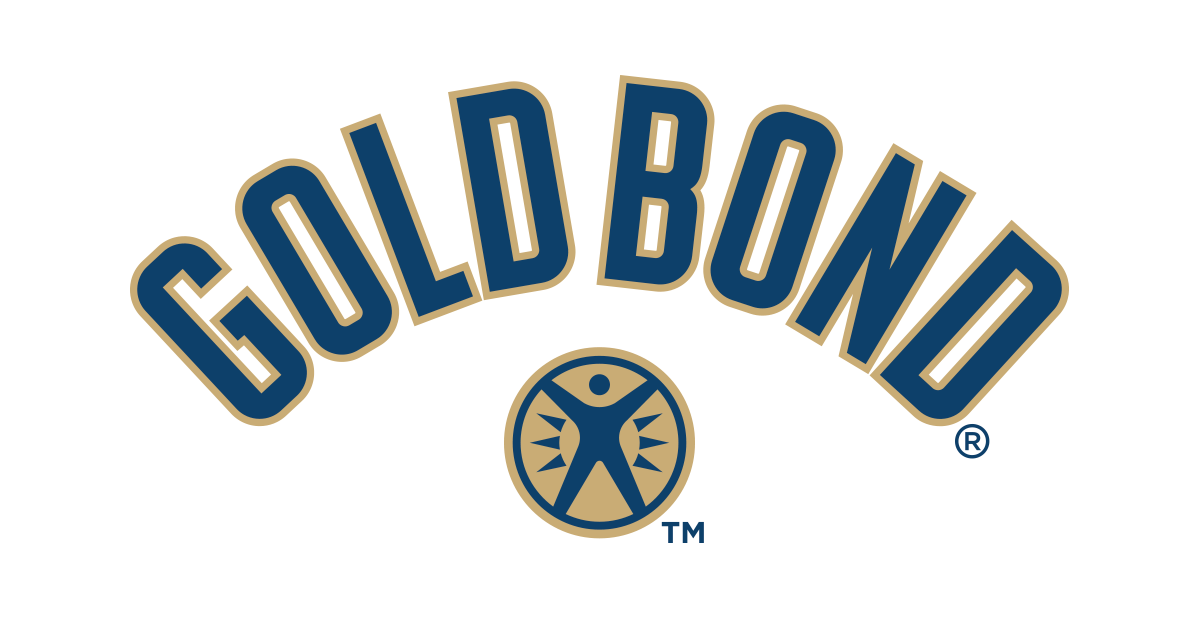 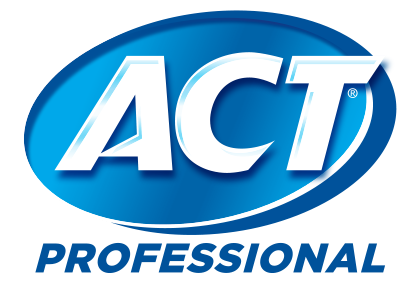 High quality dental care products
High quality skincare products
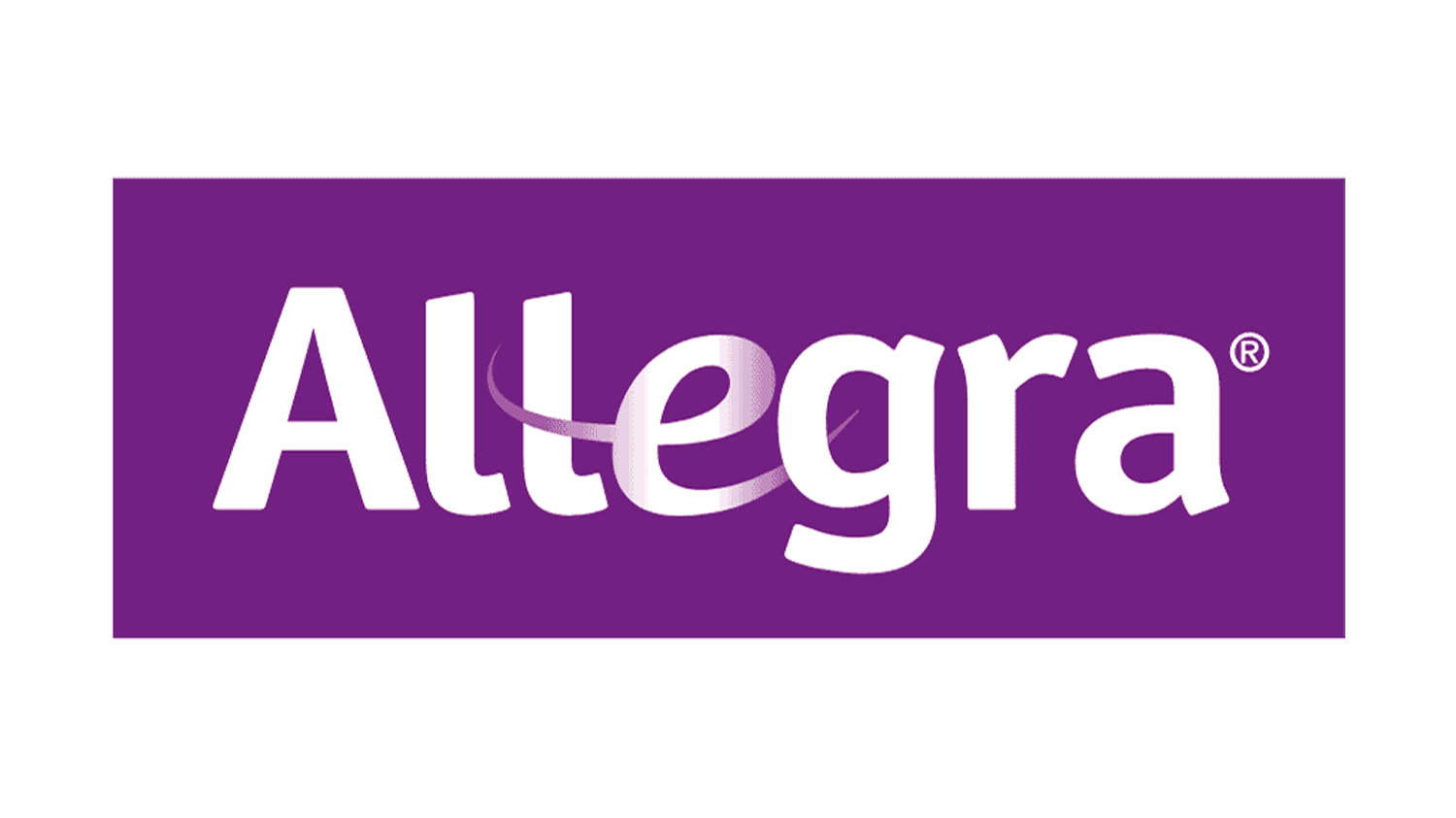 Allegra
Toujeo
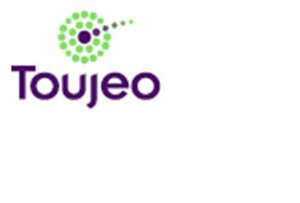 Allergy medicine
Diabetes medication